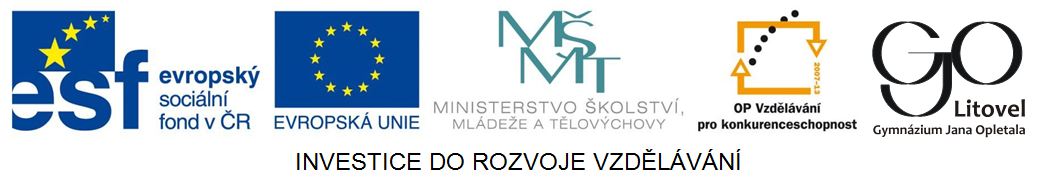 OBYVATELSTVO
rozmístění, početní vývoj a demografické ukazatele
Po2 DUM č. 16
Demografie
věda zabývající se obyvatelstvem
Rozmístění obyvatelstva
nerovnoměrné - zejména vlivem přírodních podmínek
ekumena – obydlené a hospodářsky využívané území
subekumena – občas obydlené a hospodářsky využívané území
anekumena – neobydlené a hospodářsky nevyužívané území
Uveď na mapě světa lokalizace těchto pojmů.
Rozmístění obyvatelstva
přírodní podmínky
vzdálenost od oceánu
nadmořská výška
více jak polovina lidstva – do 200 m  nad mořem a do 200 km od moře
podnebí
voda
vegetační kryt
Rozmístění obyvatelstva
společenské podmínky
těžba
průmysl
kultura
náboženství
Rozmístění obyvatelstva
Hustota zalidnění - denzita
obyv./km2
nejvyšší - pobřežní státy, nížiny podél velkých řek , ostrovy, průmyslové oblasti, městské státy
Bangladéš, Jáva -1000, Nizozemsko 500, Monako - 16600 obyv./km2
Kanada - 3, Austrálie  - 2,7, Mongolsko – 1,8 obyv./km2
Najdi nejhustěji a nejřidčeji zalidněná území
na tematické mapě v atlase.
Vývoj počtu obyvatel
starší období – odhady
dnes – sčítání lidu (od 20. století)
počet obyvatel 7,1 mld.
v podstatě exponenciální růst
roční přírůstek: více než 70 mil. lidí
odhadované maximum: 10 mld.
Vývoj počtu obyvatel
data podle Wikipedia
mezníky:
neolitická revoluce
průmyslová revoluce - demografická revoluce
1750 – 1950 Evropa, Sev. Amerika
od 1950 – rozvojové země
reprodukční revoluce – snižování plodnosti, plánované rodičovství, vyspělé státy – 2 pol. 20. stol
http://www.worldometers.info/cz/
Přirozený pohyb obyvatel
přirozený přírůstek: udává rozdíl mezi počtem živě narozených a počtem zemřelých během určitého období.
přirozený úbytek – převažují zemřelí
Přirozený přírůstek (PP) se vypočítá jako rozdíl živě narozených (N) a zemřelých (M).
Hrubá míra přirozeného přírůstku (hmpp), která je relativní hodnotou (promile, ‰), se dále počítá se středním stavem obyvatelstva (S).
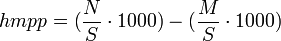 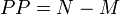 Zdroje
Wikipedia: the free encyclopedia [online]. San Francisco (CA): Wikimedia Foundation, 2001- [cit. 2013-12-15]. Dostupné z: http://cs.wikipedia.org/wiki/Sv%C4%9Btov%C3%A1_populace